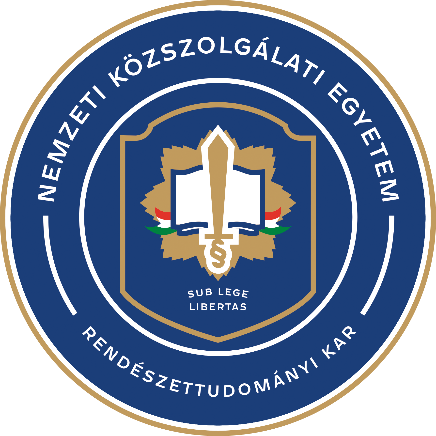 Nemzeti Közszolgálati EgyetemRendészettudományi KarVám- és Pénzügyőri Tanszék
Bemutatkozik a 
pénzügyi rendészeti szak
A Nemzeti Adó- és Vámhivatal részére nyújtott alapképzésPénzügyi rendészeti szak
Vámigazgatási és rendészeti szakirány
Pénzügyi nyomozói szakirány
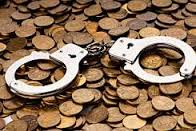 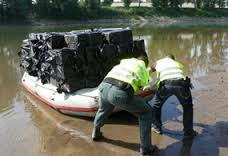 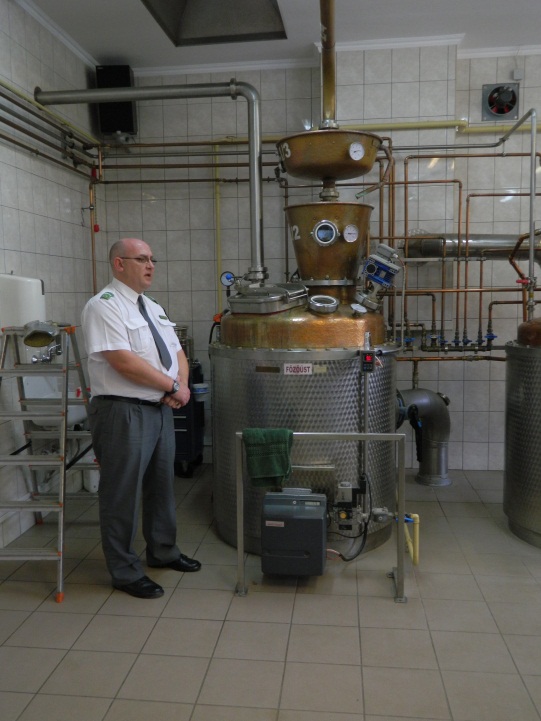 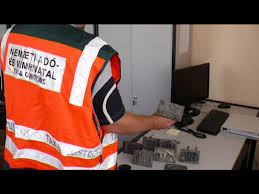 Hogyan lehetsz pénzügyőr tiszt?
A pénzügyőr tisztjelölti státusz
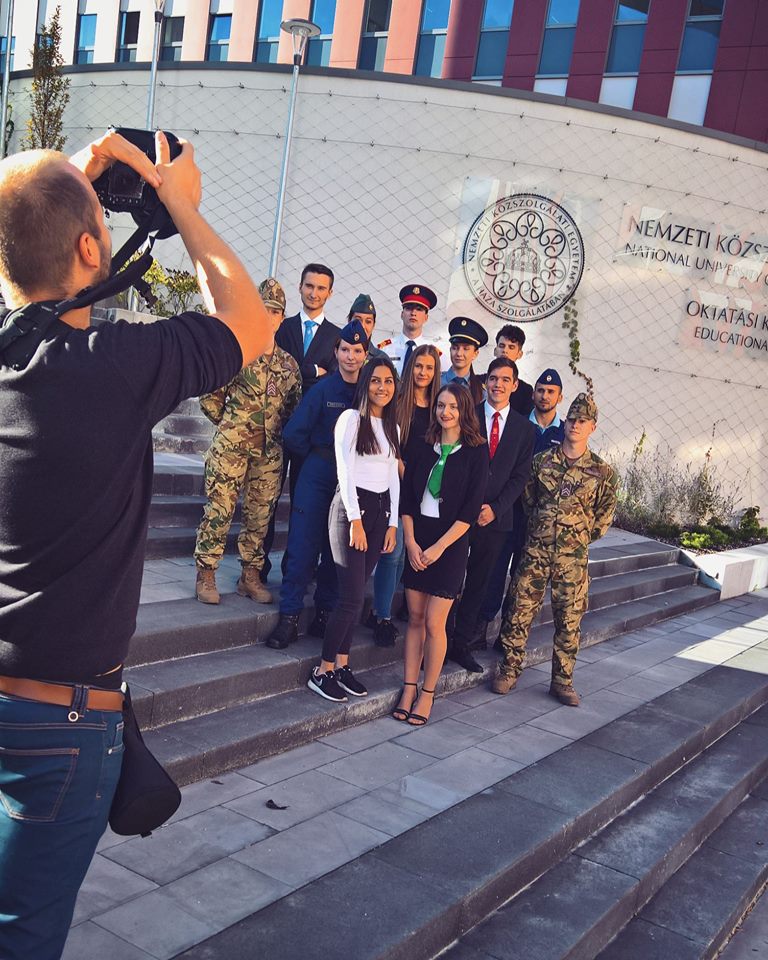 Mit kínálunk a képzés során?
„akik a legelitebb szakirányra szeretnének járni”
Kiknek ajánljuk?(hallgatói vélemények alapján)
LEGYÉL TE IS PÉNZÜGYŐR TISZT!
Téged is vár a Nemzeti Közszolgálati Egyetem Rendészettudományi Kar Vám- és Pénzügyőri Tanszéke!
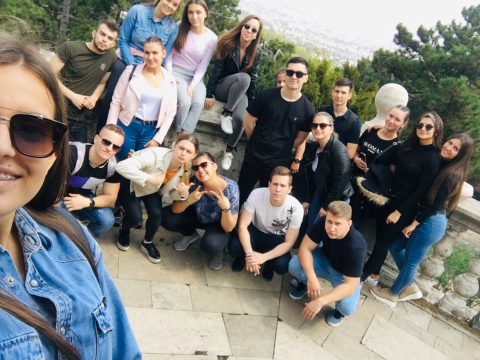 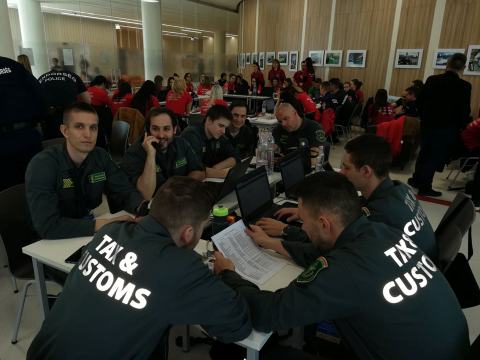 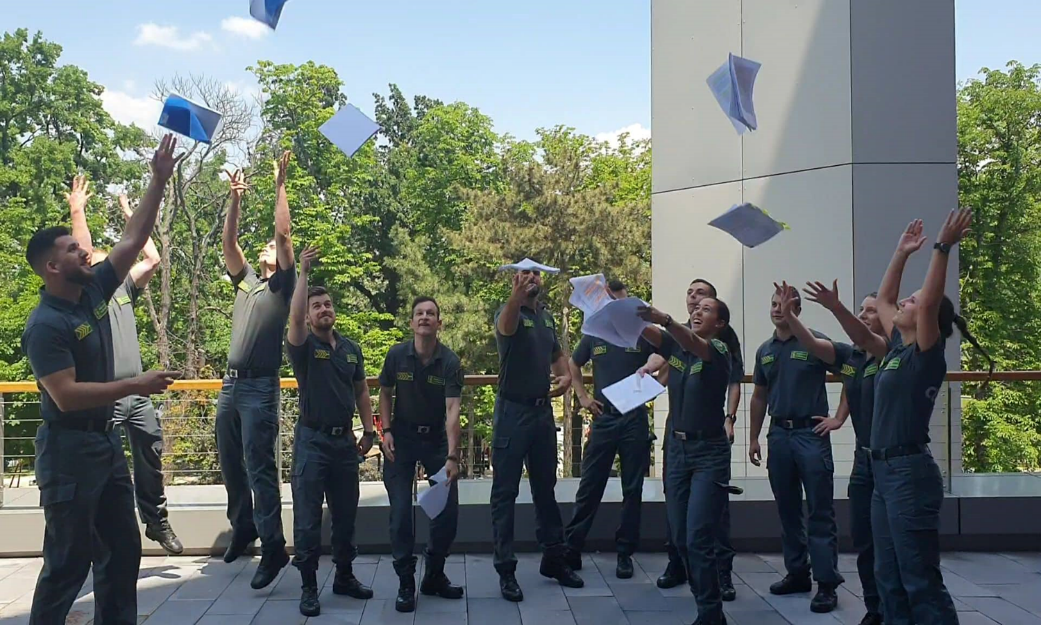 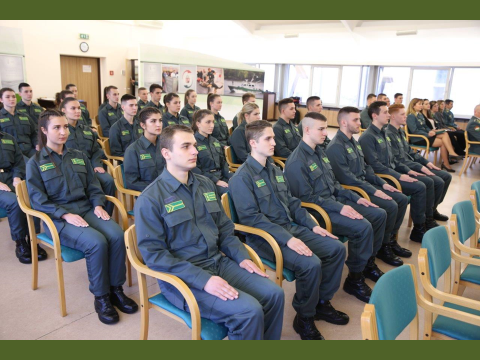